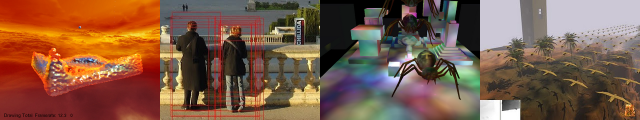 OpenGL Buffer Transfers
Patrick Cozzi
University of Pennsylvania
CIS 565 - Spring 2012
Drawing
It doesn’t matter if we’re using:




Efficiently transferring data between the CPU and GPU is critical for performance.
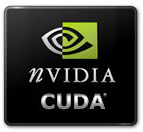 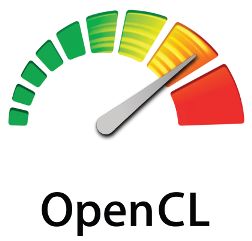 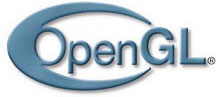 How many vertices per second do we need?
Drawing
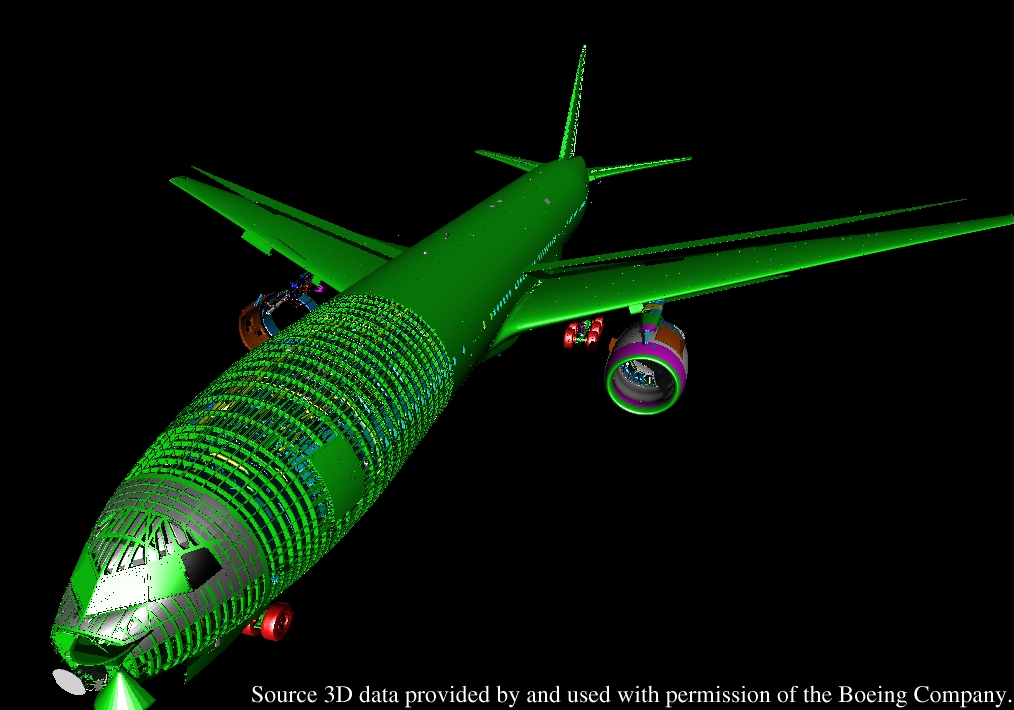 Boeing 777 model: ~350 million polygons
Image from http://graphics.cs.uni-sb.de/MassiveRT/boeing777.html
Drawing
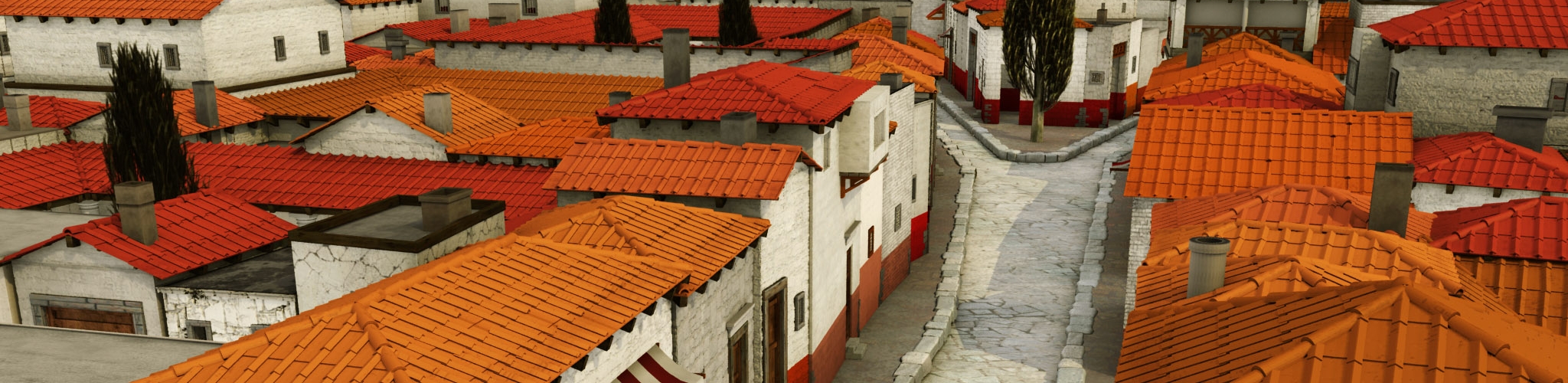 Procedurally generated model of Pompeii: ~1.4 billion polygons
Image from http://www.vision.ee.ethz.ch/~pmueller/wiki/CityEngine/Documents
Buffer Objects
Array buffers – store vertex attributes
Element buffers – store indices
Stored in driver-controlled memory, not an array in our application
Provide hints to the driver about how we will use the buffer
Buffer Objects
GLuint vbo;
GLfloat* vertices = new GLfloat[3 * numberOfVertices];

glGenBuffers(1, &vbo);

glBindBuffer(GL_ARRAY_BUFFER_ARB, vbo);

glBufferData(GL_ARRAY_BUFFER_ARB, numberOfBytes, vertices, GL_STATIC_DRAW_ARB);
// Also check out glBufferSubData

delete [] vertices;

glDeleteBuffers(1, &vbo);
Buffer Objects
GLuint vbo;
GLfloat* vertices = new GLfloat[3 * numberOfVertices];

glGenBuffers(1, &vbo);

glBindBuffer(GL_ARRAY_BUFFER_ARB, vbo);

glBufferData(GL_ARRAY_BUFFER_ARB, numberOfBytes, vertices, GL_STATIC_DRAW_ARB);
// Also check out glBufferSubData

delete [] vertices;

glDeleteBuffers(1, &vbo);
Buffer Objects
GLuint vbo;
GLfloat* vertices = new GLfloat[3 * numberOfVertices];

glGenBuffers(1, &vbo);

glBindBuffer(GL_ARRAY_BUFFER_ARB, vbo);

glBufferData(GL_ARRAY_BUFFER_ARB, numberOfBytes, vertices, GL_STATIC_DRAW_ARB);
// Also check out glBufferSubData

delete [] vertices;

glDeleteBuffers(1, &vbo);
Buffer Objects
GLuint vbo;
GLfloat* vertices = new GLfloat[3 * numberOfVertices];

glGenBuffers(1, &vbo);

glBindBuffer(GL_ARRAY_BUFFER_ARB, vbo);

glBufferData(GL_ARRAY_BUFFER_ARB, numberOfBytes, vertices, GL_STATIC_DRAW_ARB);
// Also check out glBufferSubData

delete [] vertices;

glDeleteBuffers(1, &vbo);
Copy from application to driver-controlled memory.  GL_STATIC_DRAW should imply video memory.
Buffer Objects
GLuint vbo;
GLfloat* vertices = new GLfloat[3 * numberOfVertices];

glGenBuffers(1, &vbo);

glBindBuffer(GL_ARRAY_BUFFER_ARB, vbo);

glBufferData(GL_ARRAY_BUFFER_ARB, numberOfBytes, vertices, GL_STATIC_DRAW_ARB);
// Also check out glBufferSubData

delete [] vertices;

glDeleteBuffers(1, &vbo);
Does glBufferData block?
Does glBufferSubData block?
Buffer Objects
Usage Hint
Static:  1-to-n update-to-draw ratio
Dynamic:  n-to-m update to draw (n < m)
Stream:  1-to-1 update to draw
It’s a hint.  Do drivers take it into consideration?
GL_ARB_debug_output tells us where the buffer is stored
Layouts
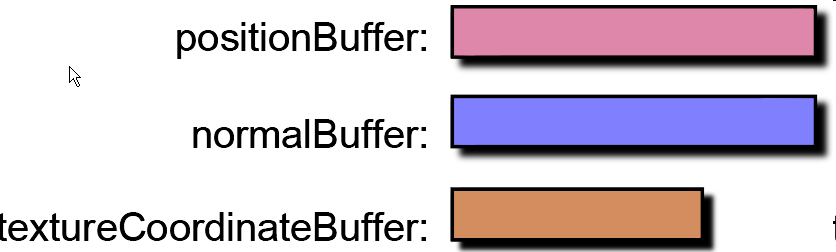 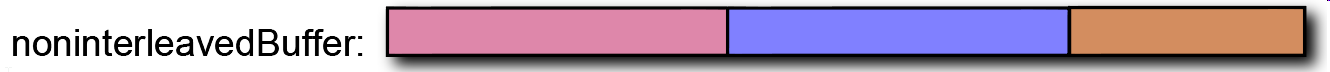 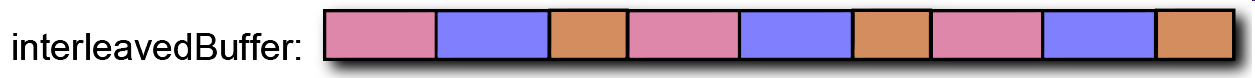 Images from www.virtualglobebook.com
Layout  Tradeoffs
Separate Buffers
Flexibility, e.g.:
Combination of static and dynamic buffers
Multiple objects share the same buffer
Non-interleaved Buffer
How is the memory coherence?
Interleaved Buffer
Faster for static buffers
Proportional to the number of attributes
Hybrid?
Vertex Throughput Tips
Optimize for the Vertex Cache
Use smaller vertices
Use less precision, e.g., half instead of float
Pack, then unpack in vertex shader
Derive attributes or components from other attributes
How many components do you need to store a normal?
Map a pointer to driver-controlled memory
 Also map just a subset of the buffer
Buffer Objects
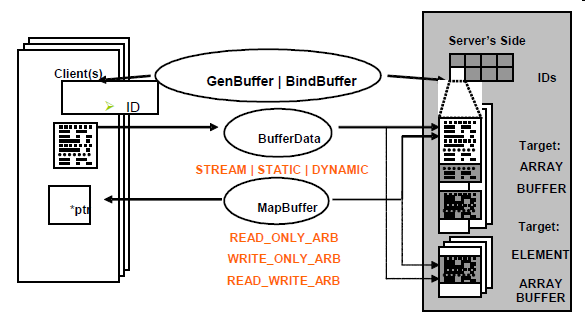 Image from http://developer.nvidia.com/object/using_VBOs.html
DMA
DMA – Direct Memory Access
Asynchronously transfer buffer between CPU and GPU
Asynchronous with respect to the CPU, not always the GPU
How many copies are made?
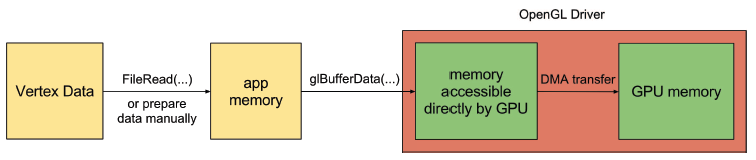 Image from http://www.openglinsights.com/
[Speaker Notes: Not all GPUs/drivers can transfer and render at the same time.  Recent Quadro cards and transfer textures and render at the same time using two separate threads.

Depending on the usage hint, the data might not leave pinned memory.]
Buffer Mapping
Use glMapBuffer, glUnmapBuffer, and friends to save a copy




Pointer returned by glMapBuffer is valid until glUnmapBuffer is called.
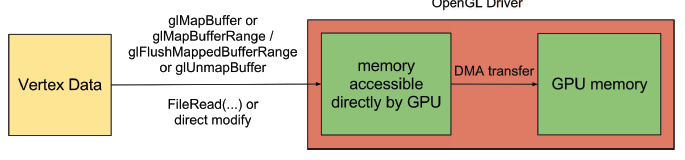 Image from http://developer.nvidia.com/object/using_VBOs.html
[Speaker Notes: Since the pointer is valid until glUnmapBuffer is called, it can be accessed in a worker thread.]
Buffer Mapping
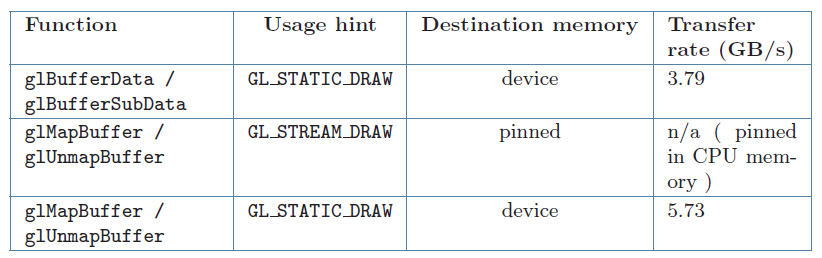 Image from http://developer.nvidia.com/object/using_VBOs.html
[Speaker Notes: Intel Core i5 760 and an NVIDIA GeForce GTX 470 with PCI-e 2.0]
Buffer Mapping
Use glMapBufferRange to map a subset of a buffer.  Why?
Buffer Mapping
Use glMapBufferRange to map a subset of a buffer.  Why?
Only upload the portion of a buffer that changed
Manual double buffering – use one half for updating and the other for rendering
Implicit Synchronization
Command queue
Rendering may occur a frame or two later
Helps hide latency
However implicit synchronization can occur:
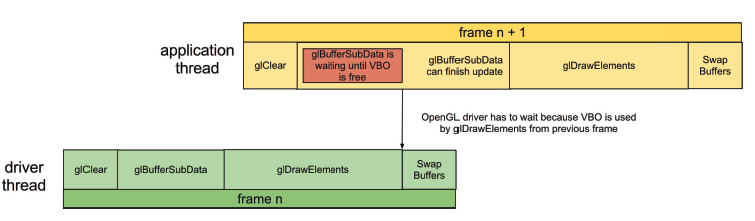 Image from http://developer.nvidia.com/object/using_VBOs.html
Implicit Synchronization
Avoiding implicit synchronization
Round-robin
Orphan
Manual synchronization
Implicit Synchronization
Round-robin
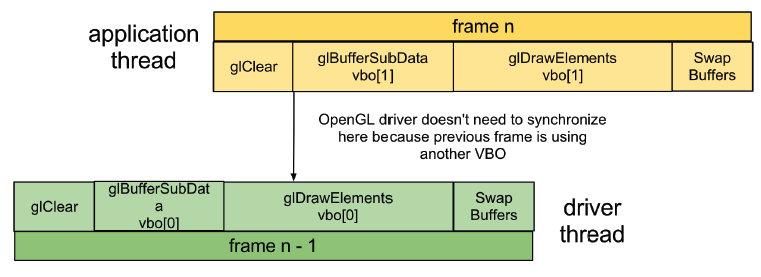 Image from http://developer.nvidia.com/object/using_VBOs.html
Implicit Synchronization
Orphan – round robin inside the driver?
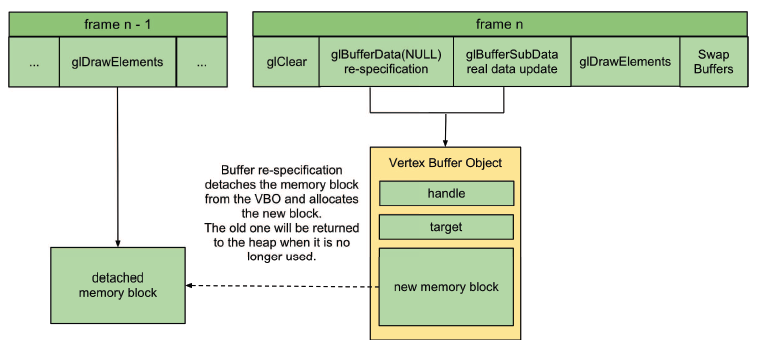 Image from http://developer.nvidia.com/object/using_VBOs.html
[Speaker Notes: Inconsistent performance across vendors.  NVIDIA appears to still synchronize.  Not recommended.]
Implicit Synchronization
Use glMapBufferRange with GL_MAP_UNSYNCHRONIZED_BIT
Manually sync with glClientWaitSync
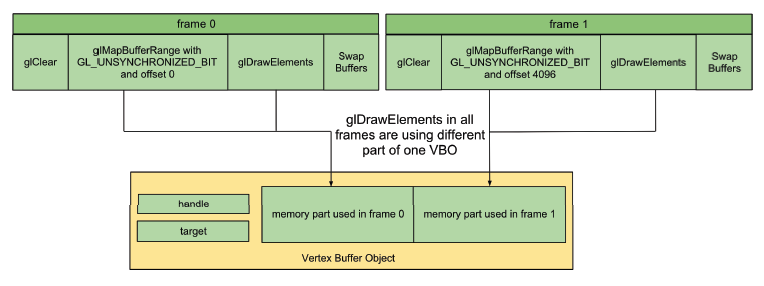 Image from http://developer.nvidia.com/object/using_VBOs.html
Implicit Synchronization
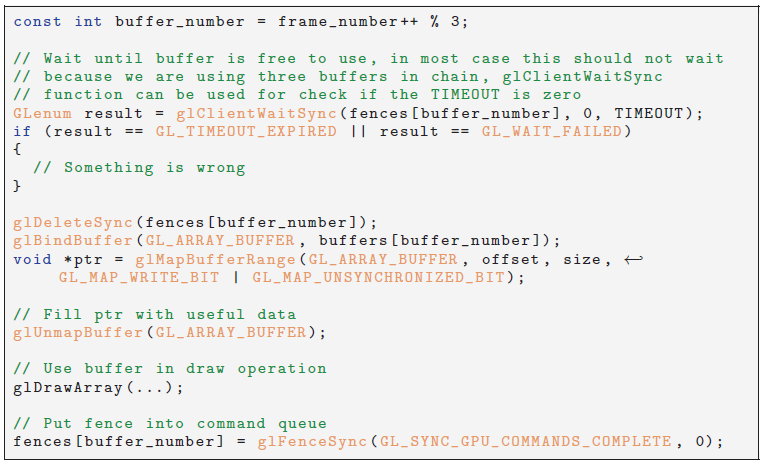 Image from http://developer.nvidia.com/object/using_VBOs.html
Other Buffer Objects
Pixel Buffers
Texture Buffers
Uniform Buffers

These are not in OpenGL ES 2.